ÂM NHẠC 6
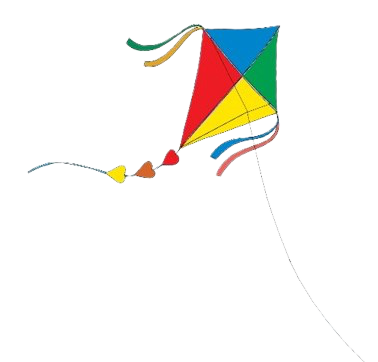 Giáo viên: Chu Thị Thanh LoanTrường: THCS Nguyễn Gia Thiều
Chủ đề 3BIẾT ƠN THẦY CÔ
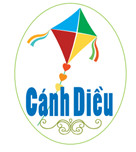 Tiết 3
– Đọc nhạc: Luyện đọc quãng 3; Bài đọc nhạc số 3
– Nhạc cụ: Thế bấm các hợp âm C, F, G trên kèn phím
– Trải nghiệm và khám phá
I. Đọc nhạc
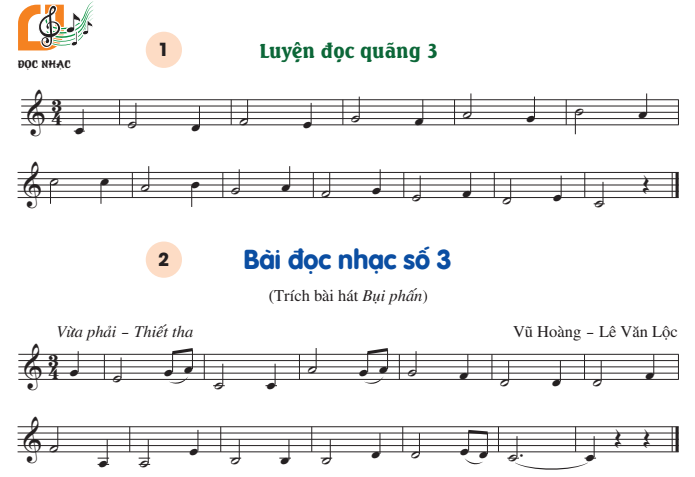 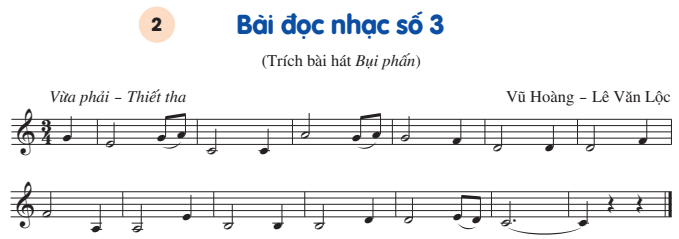 
                                        
4 phách
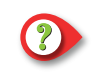 3
Nhịp:
Cao độ:
Trường độ:
4
Đô, Rê, Mi, Pha, Son, La, Si
Trắng, trắng chấm dôi, đen, móc đơn
(Bài đọc nhạc số 3 gồm 3 nét nhạc)
Luyện tập tiết tấu
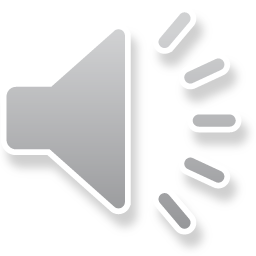 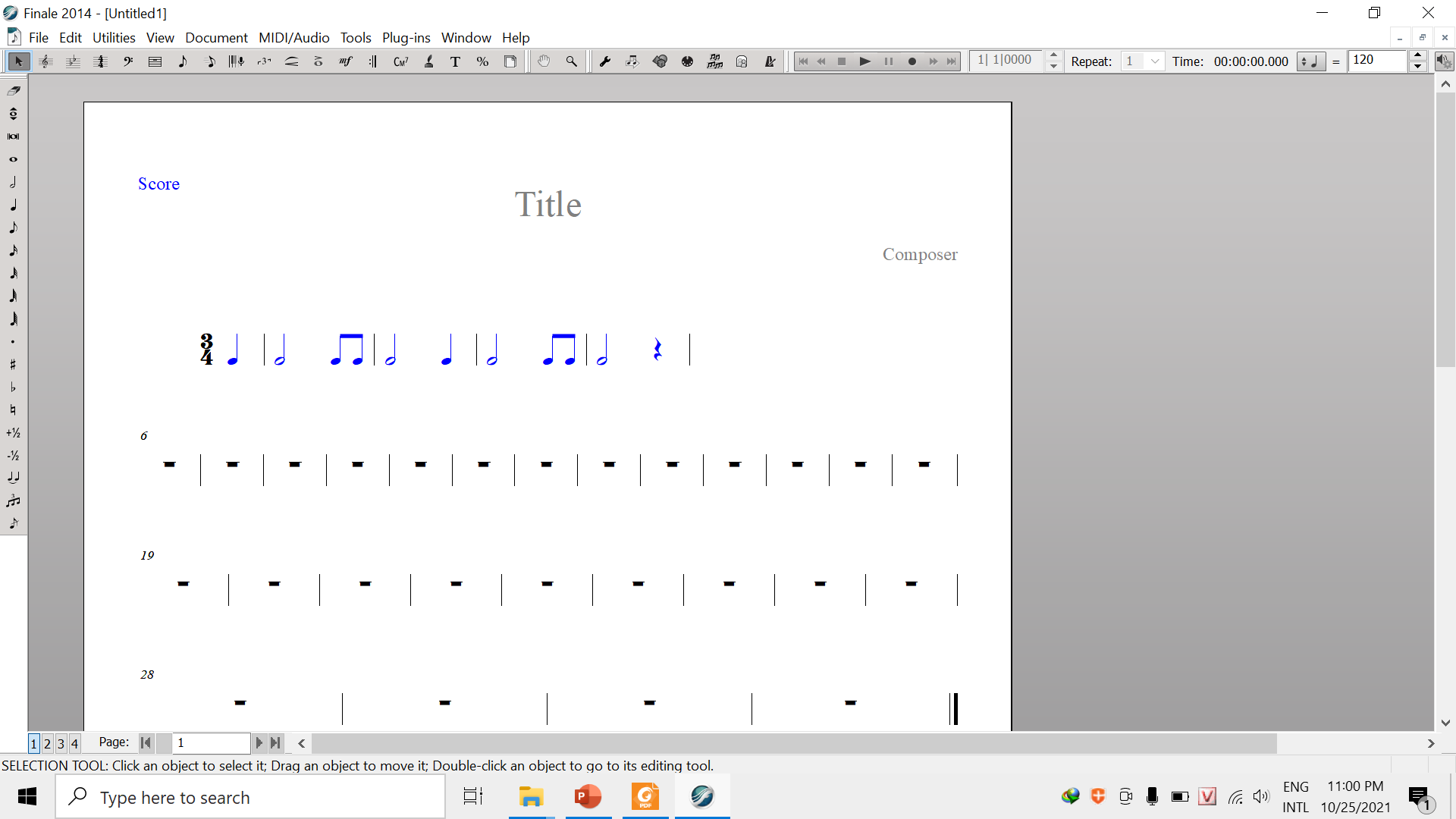 Đọc từng nét nhạc
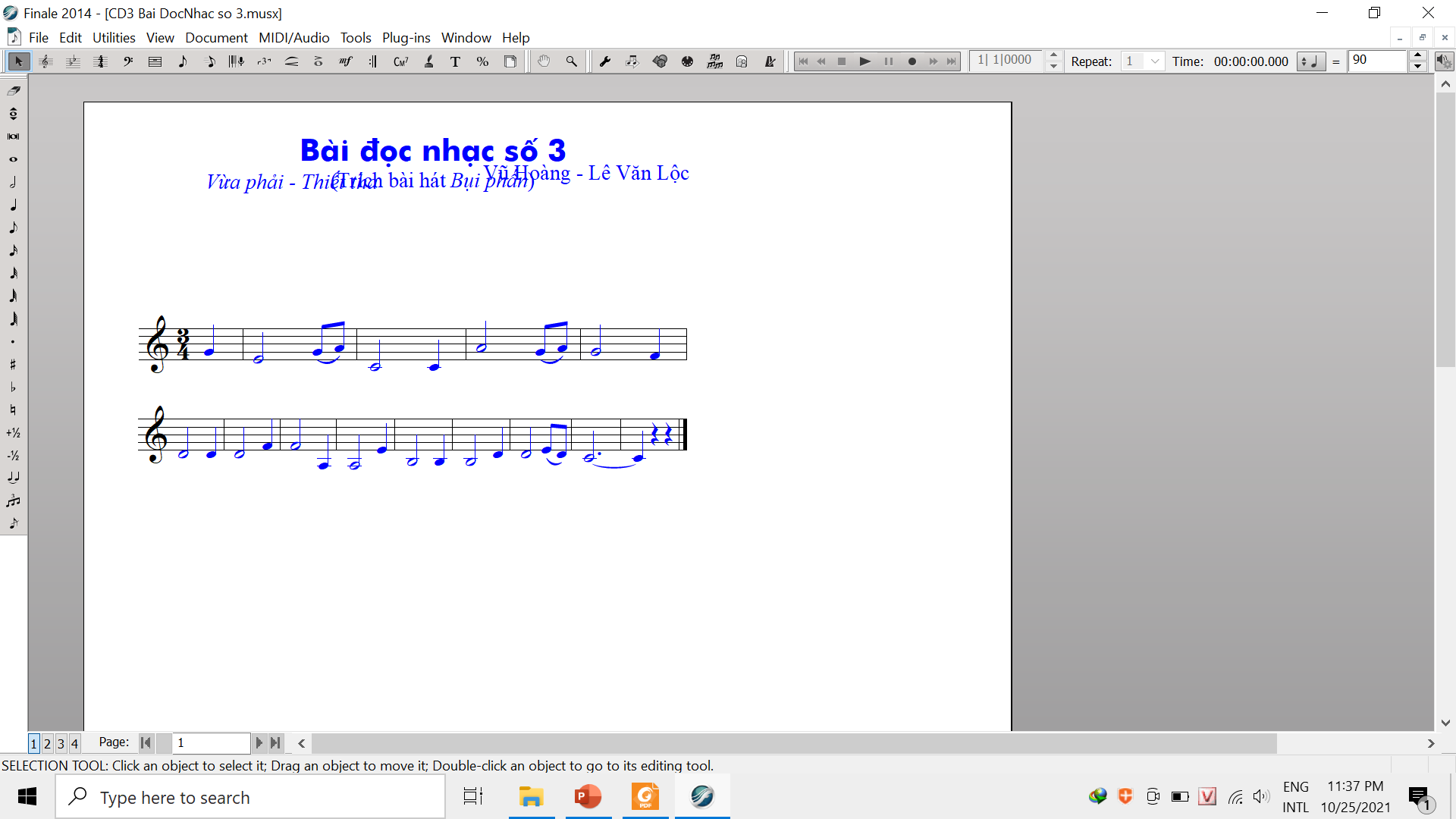 1
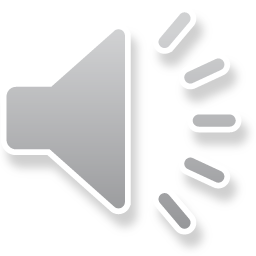 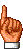 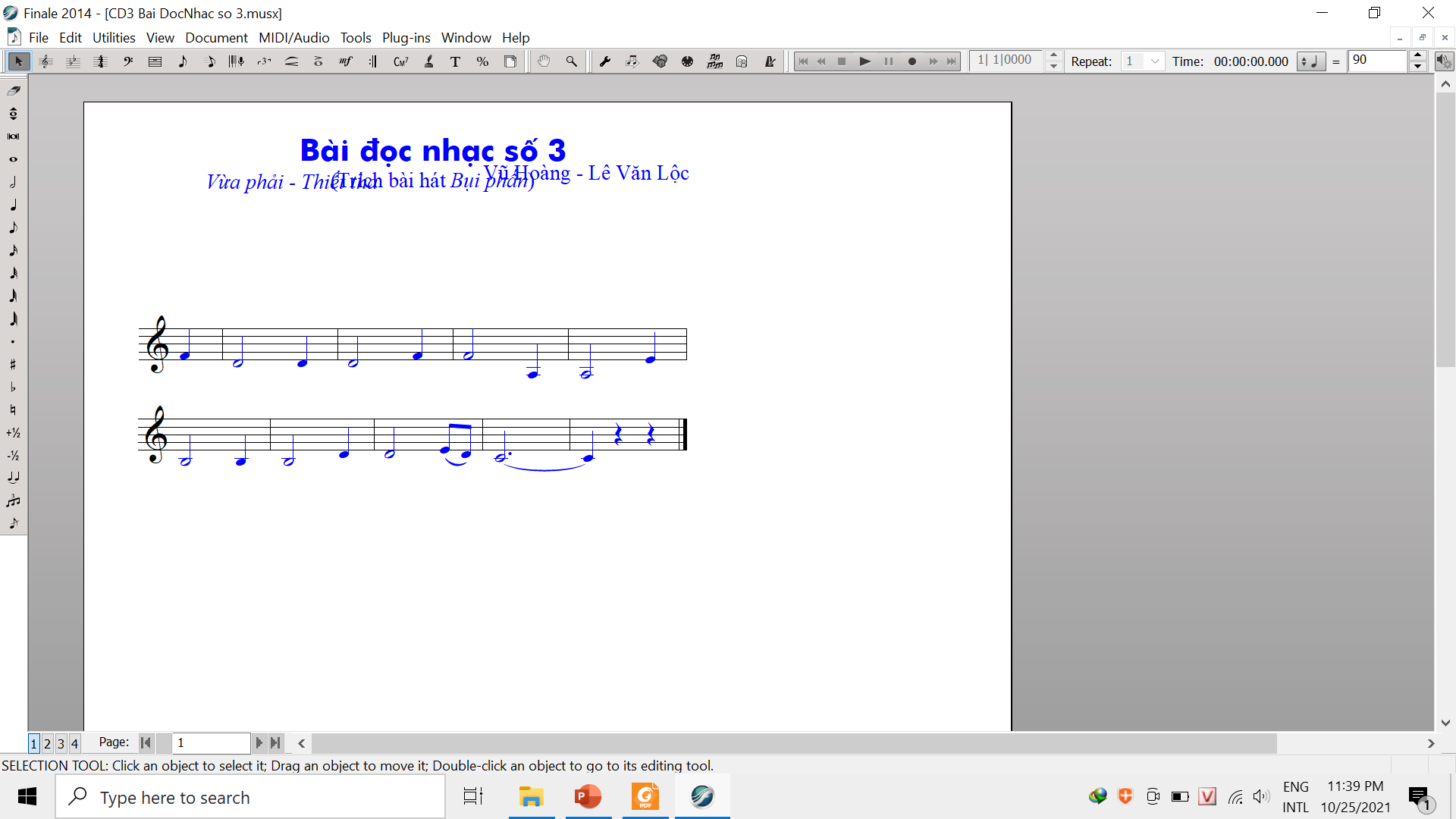 2
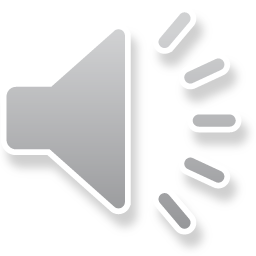 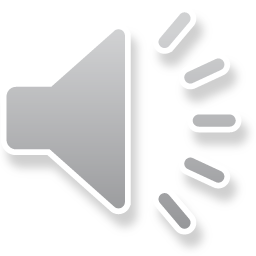 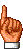 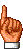 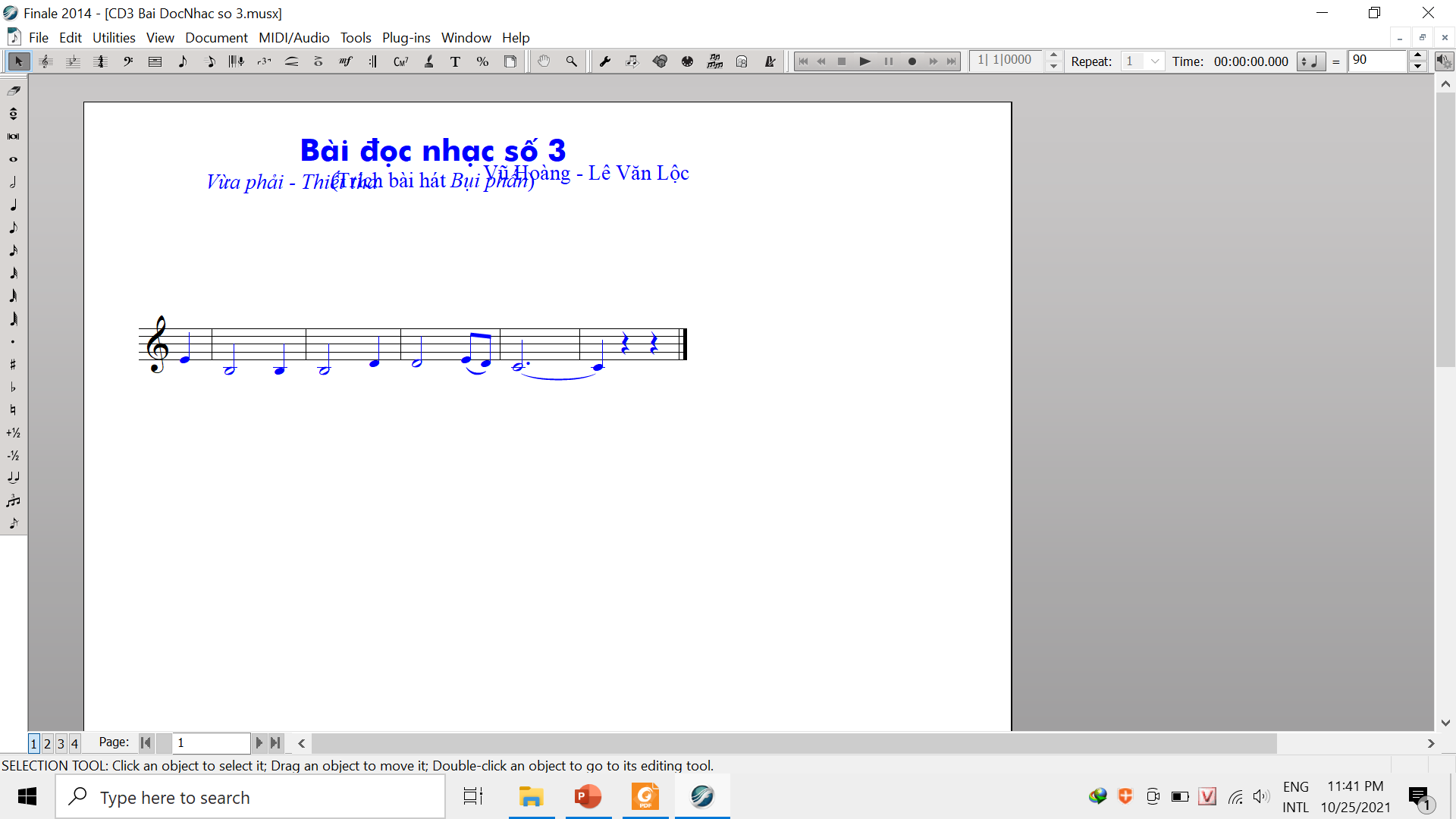 3
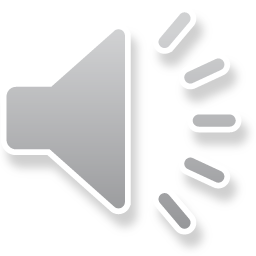 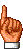 II. Nhạc cụ
Thế bấm các hợp âm C, F, G trên kèn phím
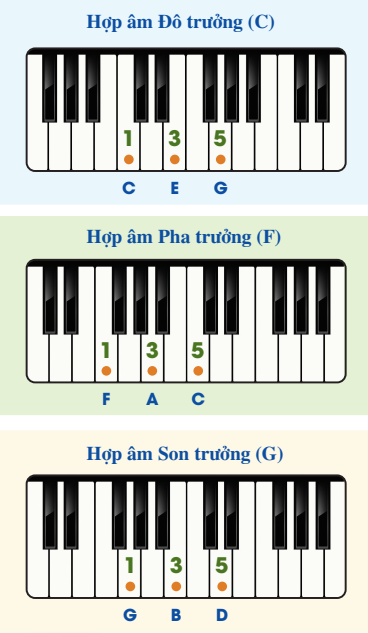 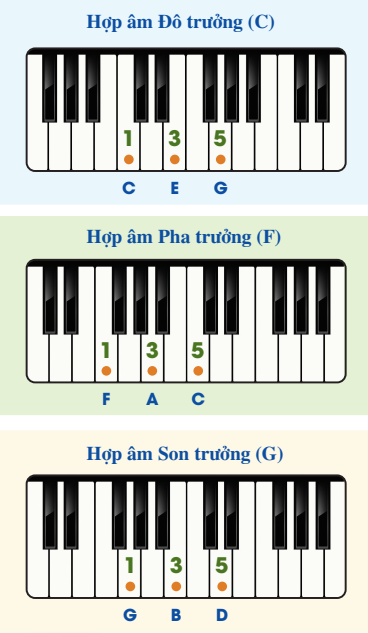 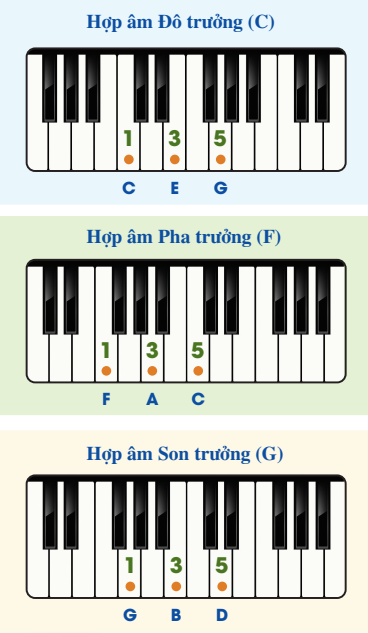 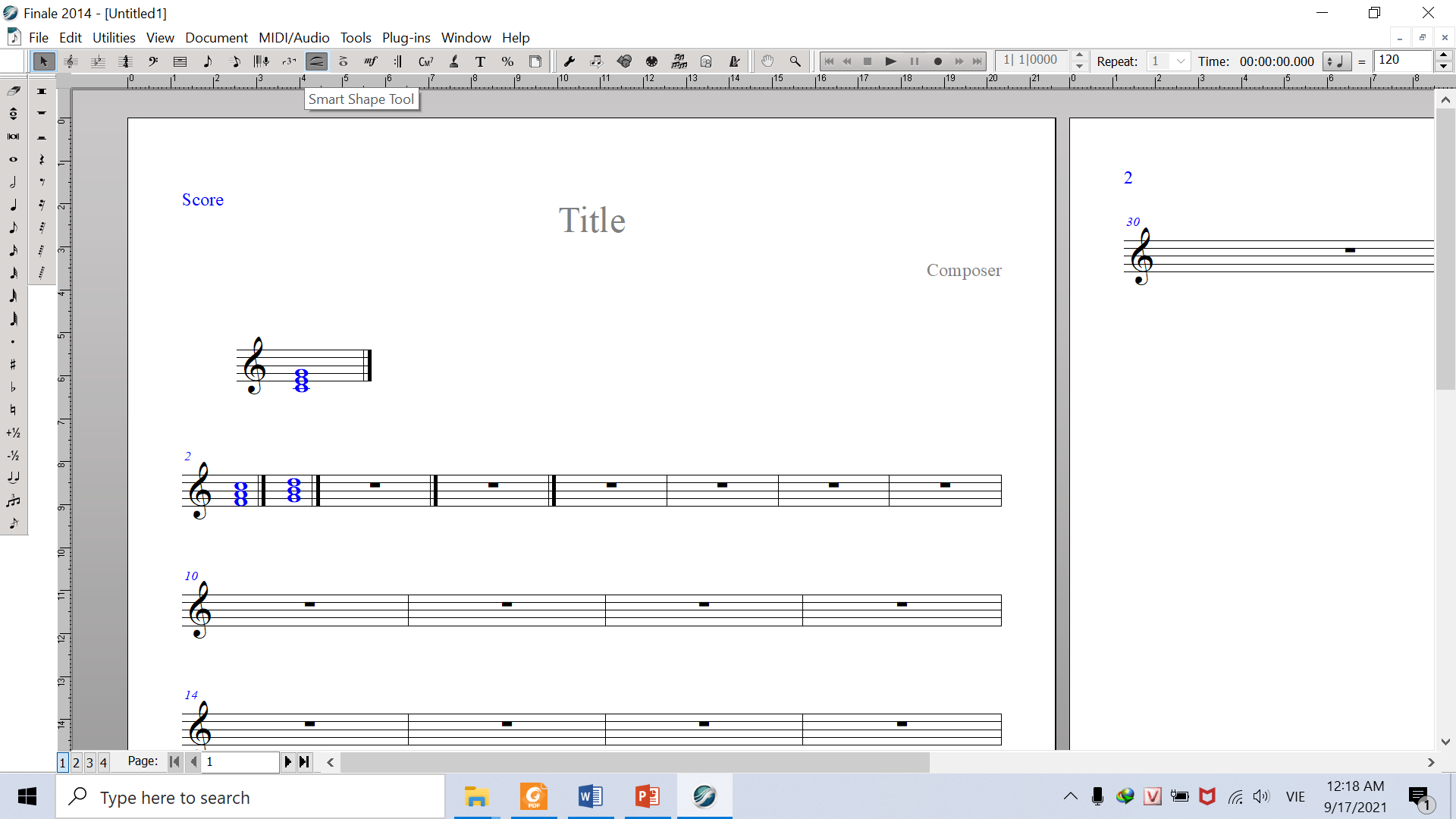 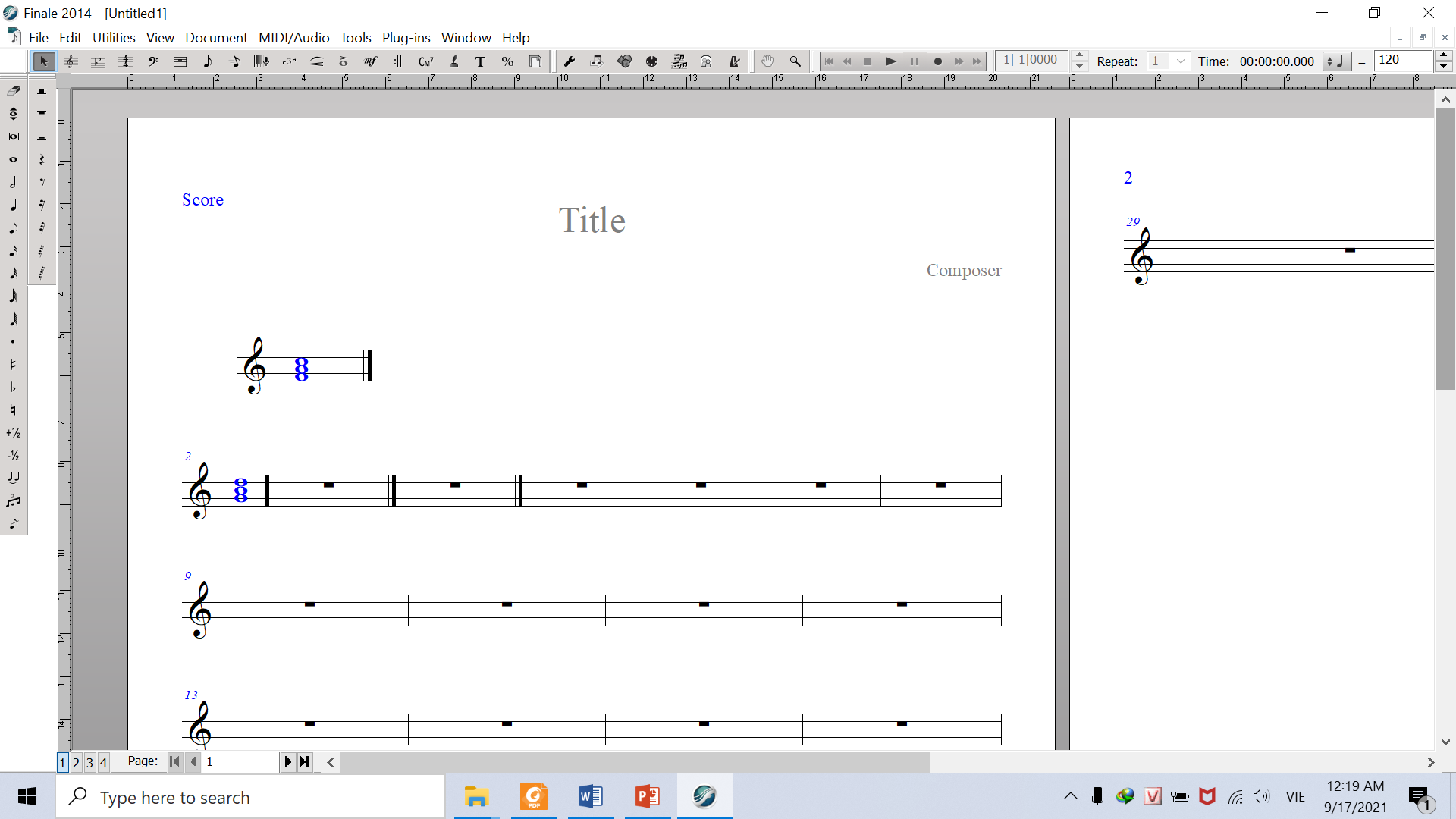 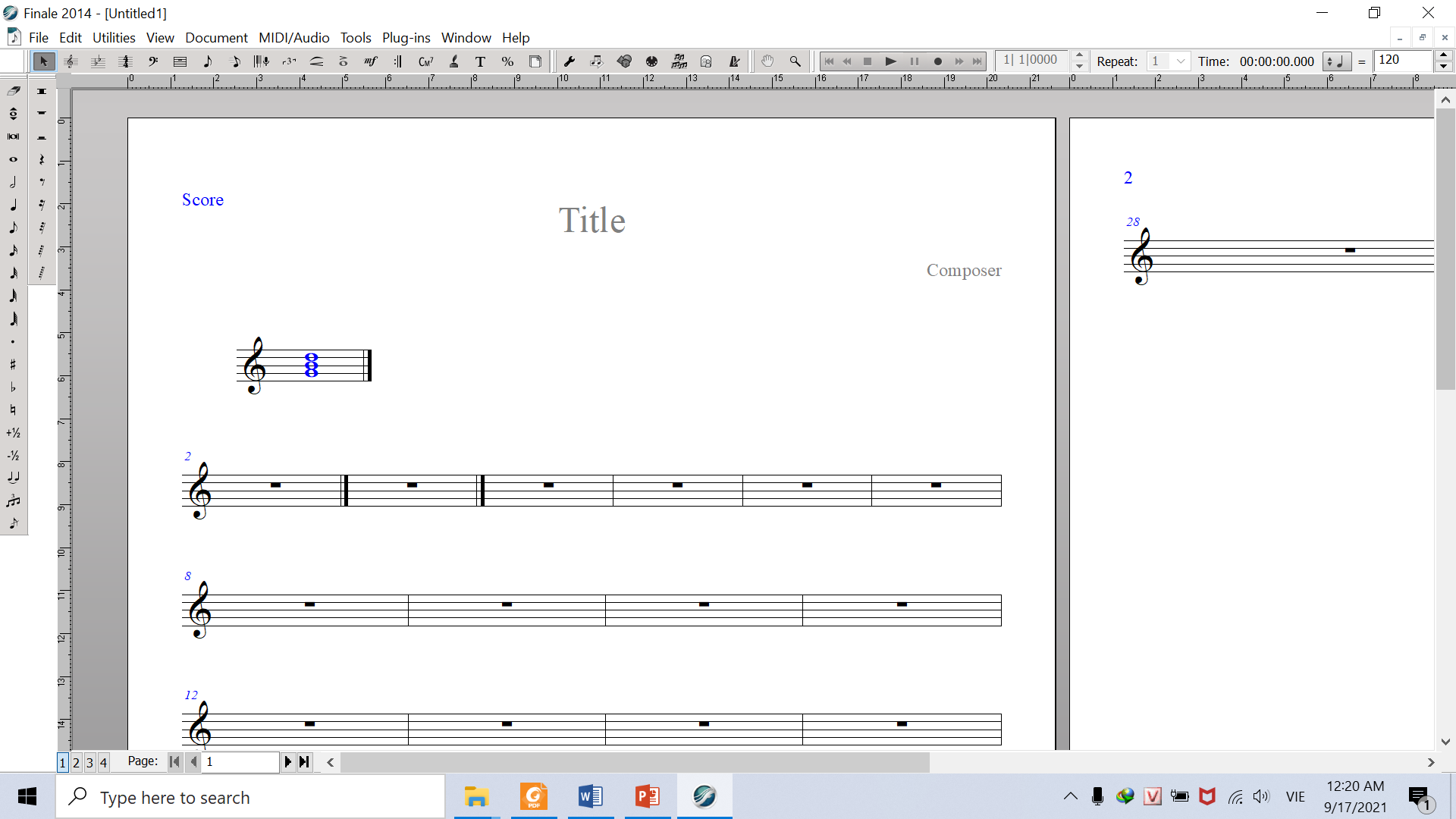 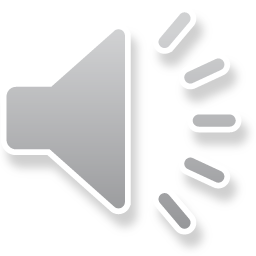 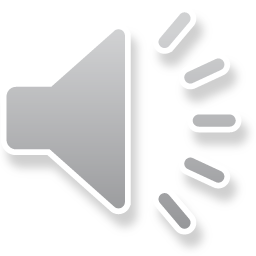 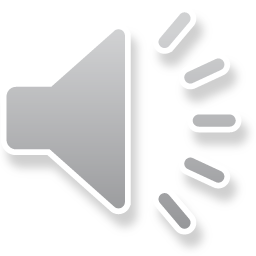 III. Trải nghiệm và khám phá
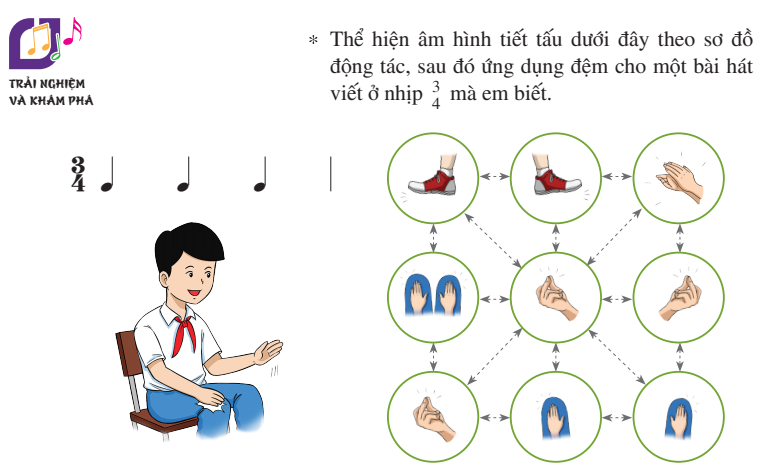 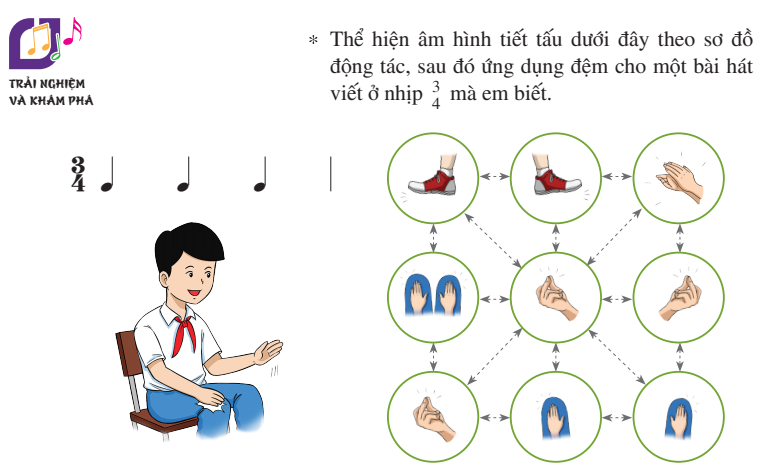 Ví dụ:
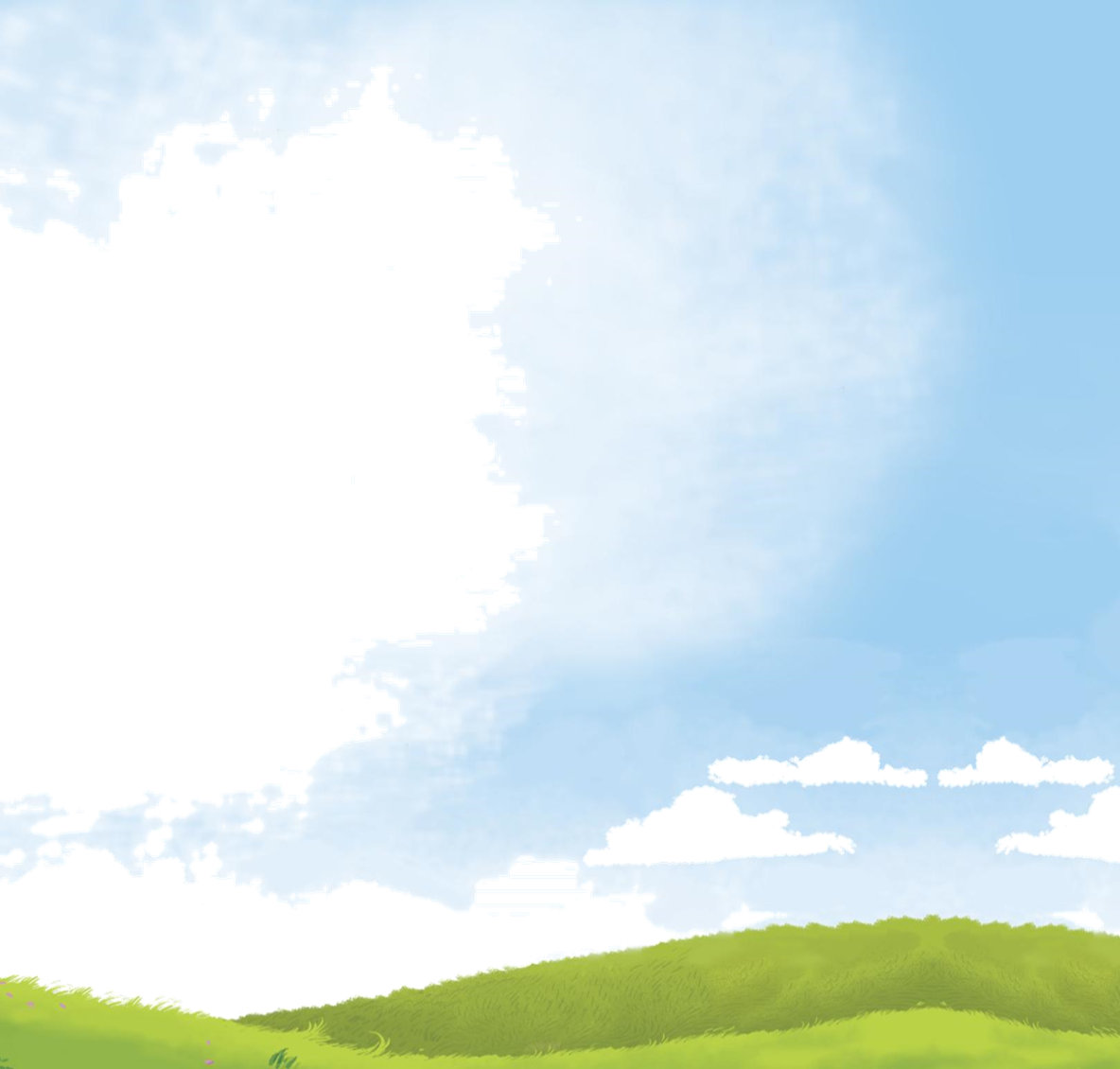 DẶN DÒ VỀ NHÀ
Đọc thành thạo Bài đọc nhạc số 3
Tập thể hiện các hợp âm C, F, G bằng kèn phím
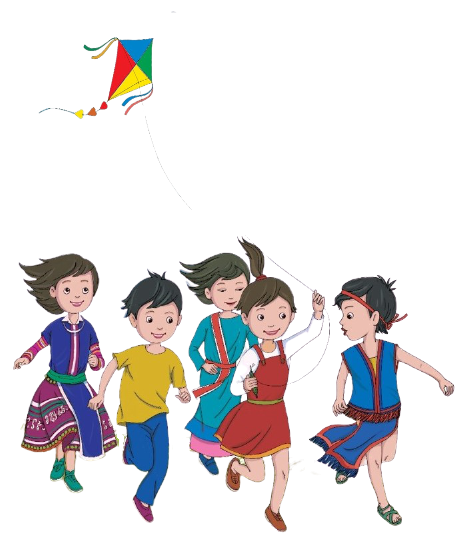